Fundamentals of Data Analysis Lecture 2Theory of error
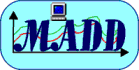 Program for today
Accuracy vs precision
Definition and types of errors;
Propagation of errors
Metrological characteristics of the mesurement unit;
Inference in the theory of errors;
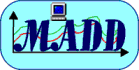 Introduction
The measurement of a physical quantity can never be made with perfect accuracy,
there will always be some error or uncertainty present. For any measurement there are an
infinite number of factors that can cause a value obtained experimentally to deviate from
the true (theoretical) value. Most of these factors have a negligible effect on the outcome
of an experiment and can usually be ignored. However, some effects can cause a significant
alteration, or error, in the experimental result.
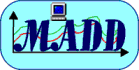 Introduction
The magnitude of the error is due to the precision of the measuring device, the proper calibration of the device, and the competent application of the device. This is different from a gross mistake or "blunder". 
A blunder is due to an improper application of the measuring device, such as a misreading of the measurement. Careful and deliberate laboratory practices should eliminate most blunders.
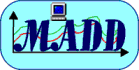 Introduction
The precision of an experiment is a measure of the reliability of the experiment, or how reproducible the experiment is.
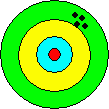 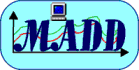 Introduction
The accuracy of an experiment is a measure of how closely the experimental results agree with a true or accepted value.
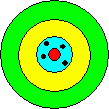 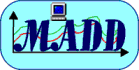 Introduction
As scientists, we desire our results to be both precise and accurate.
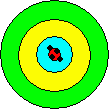 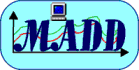 Introduction
What is error theory?

It is a theory of measurements.
 There are errors associated to instruments.
 There are errors associated with human beings.
 There are errors associated to our mathematical limitations.
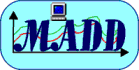 Introduction
The error is important to:
 The precision of the obtained results.
 The number of numbers that we should take into account
 To decide which could be the best measurement strategy
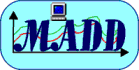 Sources of error
Each experiment, each measure and almost every component of the measurement operation gives results subject to various types of errors
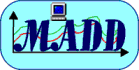 Definition of an error
In mathematics, an error (or residual) is not a "mistake" but rather a difference between computed, estimated, or measured value and the accepted, true, specified, or theoretically correct value.
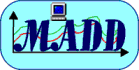 Definition of an error
Observational error is the difference between a measured value of quantity and its true value.
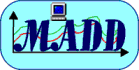 Definition of an error
In science and engineering in general an error is defined as a difference between the desired and actual performance or behavior of a system or object.
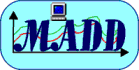 Types of error
There are many different types of errors that can occur in an experiment, but they will generally fall into one of two categories: 
random errors
systematic errors.
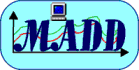 Types of error
Random errors usually result from human and from accidental errors. Accidental errors are brought about by changing experimental conditions that are beyond the control of the experimenter
These fluctuations are taken into account with the absolute error ε.
There is another way to express the fluctuations with the magnitude called εr.
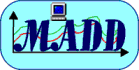 Types of error
A systematic error is an error that will occur consistently in only one direction each time the experiment is performed, i.e., the value of the measurement will always be greater (or lesser) than the real value. Systematic errors most commonly arise from defects in the instrumentation or from using improper measuring techniques.
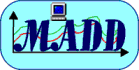 Types of error
Division of errors due to physical causes of error:
calibration error
quantization error
unstability error
sampling error
counting error
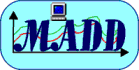 Types of error
Division of errors due to the measurement conditions:
intrinsic error (in reference, calibration conditions)
additional error (in other conditions)
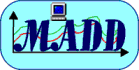 Types of error
Division of errors due to the nature of the measured value:
statical error
dynamical error
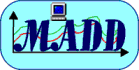 Types of error measure
There are three types of error measure: 
true errors, 
conventionally true errors
 boundary errors
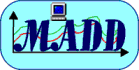 Propagation of errors
In many experiments, the quantities measured are not the quantities of final interest. Since all measurements have uncertainties associated with them, clearly any calculated quantity will have an error that is related to the errors of the direct measurements. The procedure used to estimate the error for the calculated quantities is called the propagation of errors.
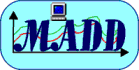 Propagation of errors
Addition and Subtraction
Z = A+B or Z=A-B


Multiplication and Division
Z=A*B or Z=A/B
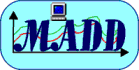 Propagation of errors
We use a Vernier caliper to measure the length, width, and height of a rectangular block as 1.37cm, 4.11cm, and 2.56cm, respectively. Each of these measurements has an uncertainty of ± 0.01cm due to imperfections in the caliper. Calculate the volume of that block.
Example
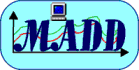 Propagation of errors
The nominal volume of the block is therefore, 14.41cm3
We can calculate a lower-limit of the block’s volume which is eqal to 14.22 cm3 which is 0.19cm3 lower than the nominal value.
The upper-limit is equal to 14.61 cm3 which is 0.20cm3 higher than the nominal value.
Example
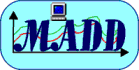 Propagation of errors
We must choose the highest deviation from the nominal to serve as our uncertainty, so we would report that the volume of the block is 
14.14 cm3 ± 0.20 cm3
or better
(14.14 ± 0.20) cm3
Example
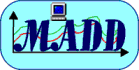 Propagation of errors
The general method of getting formulas for propagating errors involves the total differential of a function.
Suppose that z = f(w, x, y, ...) where the variables w, x, y, etc. must be independent variables!



We treat the dw  as the error in w, and likewise for the other differentials, dz, dx, dy, etc.
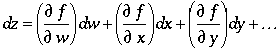 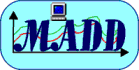 Propagation of errors
Consider S = x cos (q) for x = (2.0 ± 0.2) cm, q = (53 ± 2) °= (0.9250 ± 0.0035) rad. Find S and its uncertainty. 

Note: the uncertainty in angle must be in radians!
Example
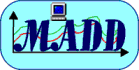 Propagation of errors
S = 2.0 cm cos 53° = 1.204 cm
Example
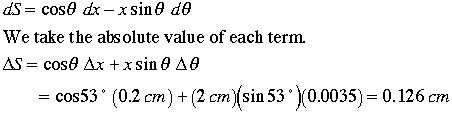 Hence S = (1.20 ± 0.13) cm
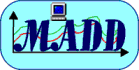 Propagation of errors
Exercise
Calculate z and Δz for each of the following cases. 
z = (x - 2.5 y + w) for x = (4.72 ± 0.12) m, y = (4.4 ± 0.2) m, w = (15.63 ± 0.16) m. 
z = (w x/y) for w = (14.42 ± 0.03) m/s2, x = (3.61 ± 0.18) m, y = (650 ± 20) m/s. 
z = x3 for x = (3.55 ± 0.15) m. 
z = v (xy + w) with v = (0.644 ± 0.004) m, x = (3.42 ± 0.06) m, y = (5.00 ± 0.12) m, w =    (12.13 ± 0.08). 
z = A sin y for A = (1.602 ± 0.007) m/s, y = (0.774 ± 0.003) rad.
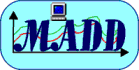 Metrological characteristic
The concept of a metrological characteristics understood the full information on the errors of the measurement system presented in a structured way. 

The variety of instruments and a variety of their applications mean that there is no single way to develop metrological characteristics. While there are some normative recommendations, equipment manufacturers, however, use of different variants of the characteristics, simplifying them in a rather arbitrary manner.
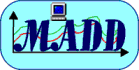 Metrological characteristic
As a good rule of thumb, the uncertainty of a measuring device is 50% of the least count.
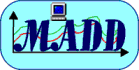 Metrological characteristics
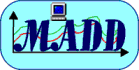 Instability error probability distribution for oxygen analyzer
Metrological characteristic
Forecast of the error
Confidence interval for α = 0,95
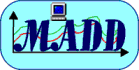 The course of instability error and its forecast
Class of accuracy
Class of accuracy is a figure which represents the error tolerance of a measuring device.
The professional measuring devices are labeled for the class of accuracy. This figure is the percentage of the inherent error of the measuring device with respect to full scale deflection. 
For example, if the class of accuracy is 2 that means an error of 0,2 volts in a full scale 10 volt reading.
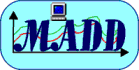 Inference in the theory of errors
Calibration is a comparison between measurements – one of known magnitude or correctness made or set with one device and another measurement made in as similar a way as possible with a second device.
The device with the known or assigned correctness is called the  standard. The second device is the unit under test.
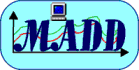 Inference in the theory of errors
Calibration may be called for:
a new instrument
after an instrument has been repaired or modified
when a specified time period has elapsed
when a specified usage (operating hours) has elapsed
before and/or after a critical measurement
after an event, for example after an instrument has had a shock
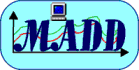 Inference in the theory of errors
Legalization of equipment is: 
Set of activities including checking, declaration and verification statement of evidence that meets the requirements of a measuring instrument; 
The activities carried out by the state legal metrology services in order to determine and certify that the measuring instrument meets the requirements of validation rules, consist of the examination and tools marking.
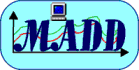 Inference in the theory of errors
Adjustment  consists in performing  specific  (contained in the manual)  tasks of regulation (calibration) of the measurement system, using the standard as an essential auxiliary element and ileading error to the given value (usually zero).

Of course, when such instrument can not be adjusted  due to the construction, calibration can be performed instead of the usual adjustment.
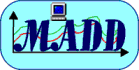 Thank you for your attention !
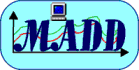